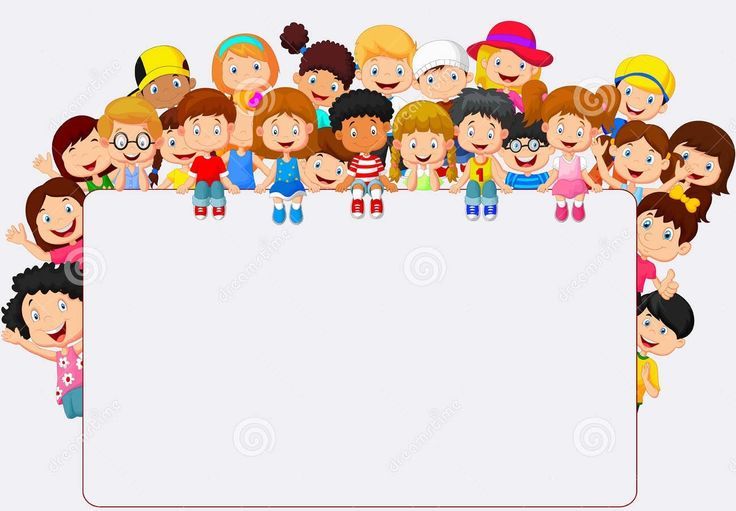 WELCOME TO OUR ENGLISH CLASS !
UNIT 8: PLACES
Section A 
 Asking the way (A1, A2, A3)
 (text book / page 79-82)
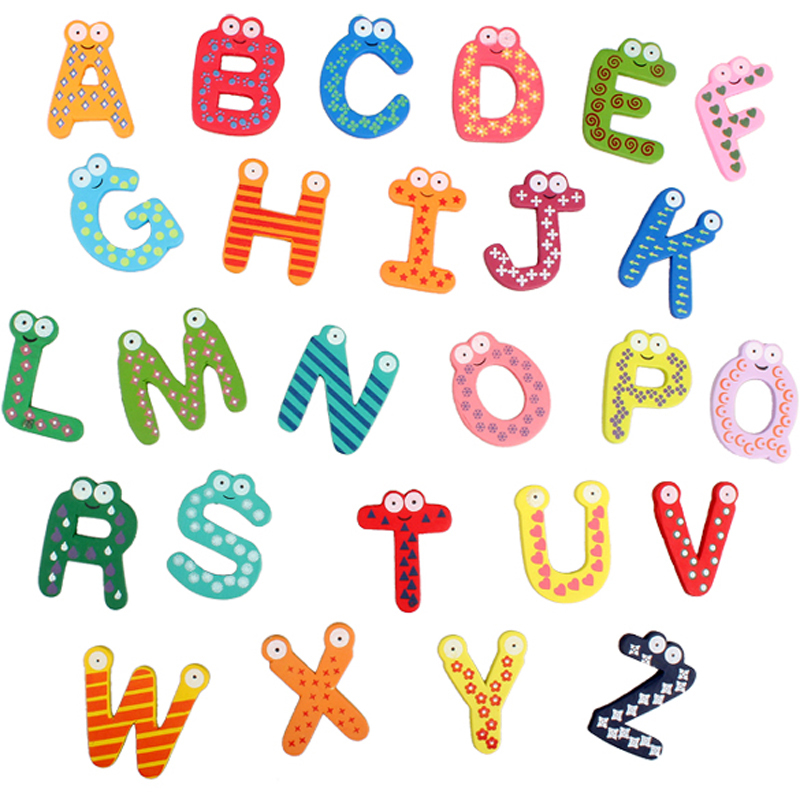 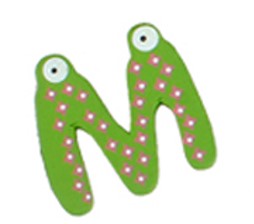 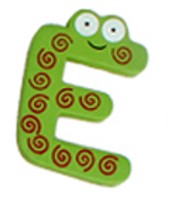 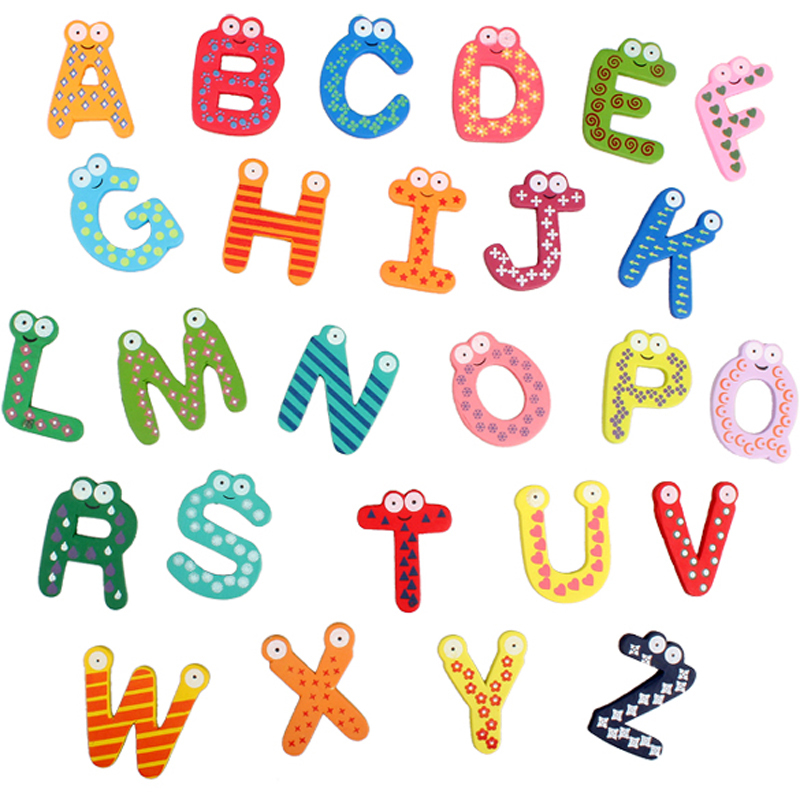 JUMBLED WORDS
LOHOSC  ⮚ SCHOOL
JUMBLED WORDS
A
B
K
N
BANK
STATION
I
S
N
A
T
O
T
HOTEL
H
E
L
O
T
MARKET
K
A
T
M
E
R
HOSPITAL
L
O
H
I
T
A
P
S
T
I
C
O
T
F
E
F
S
P
POST OFFICE
A1. Name the places:
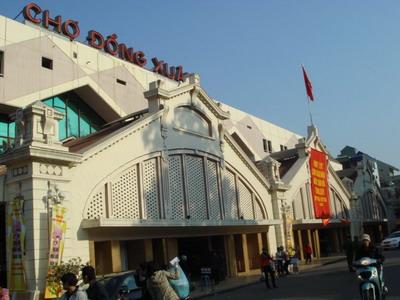 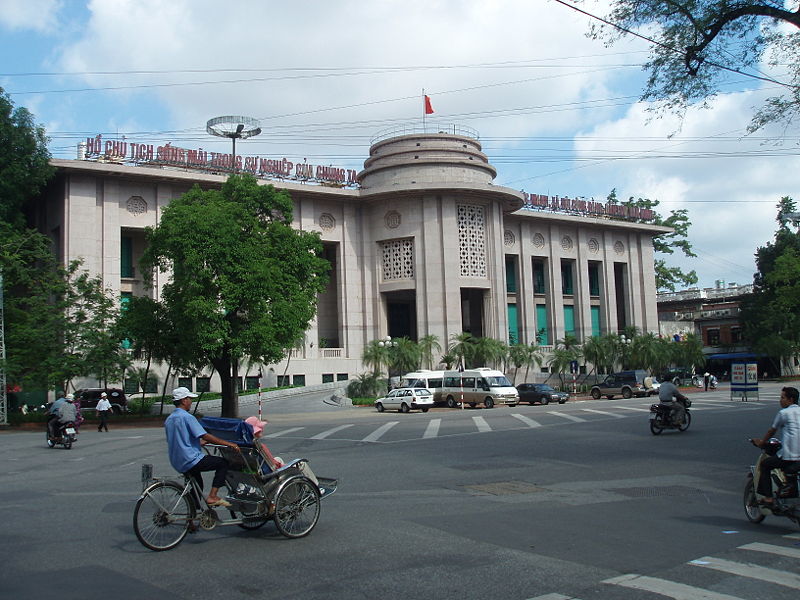 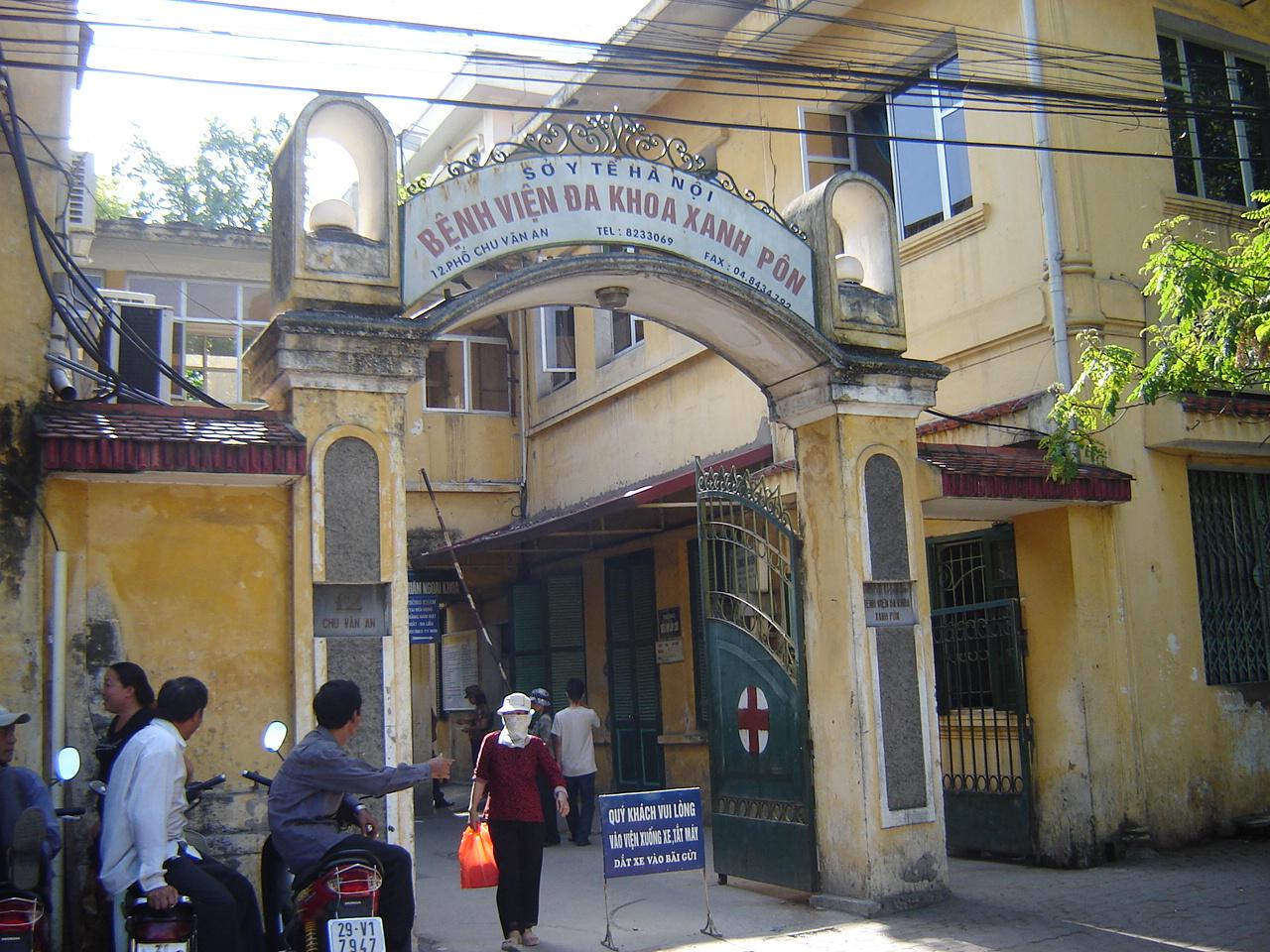 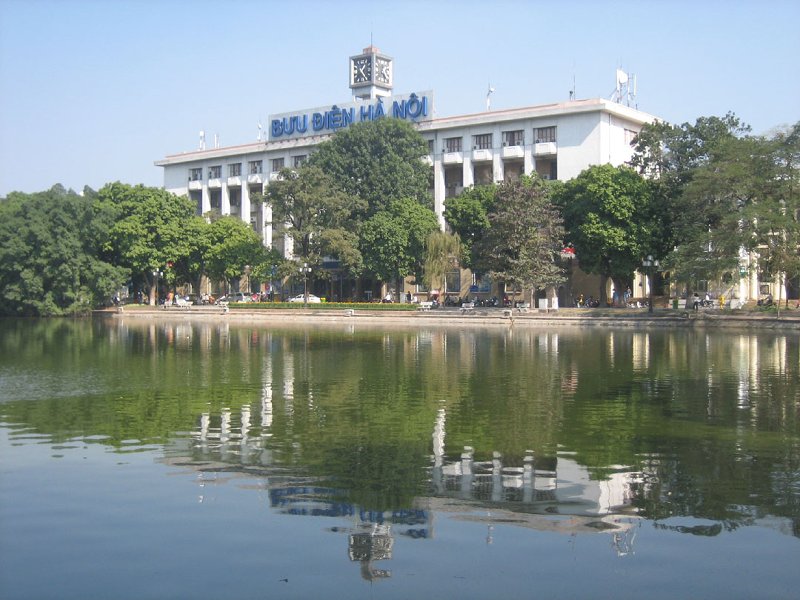 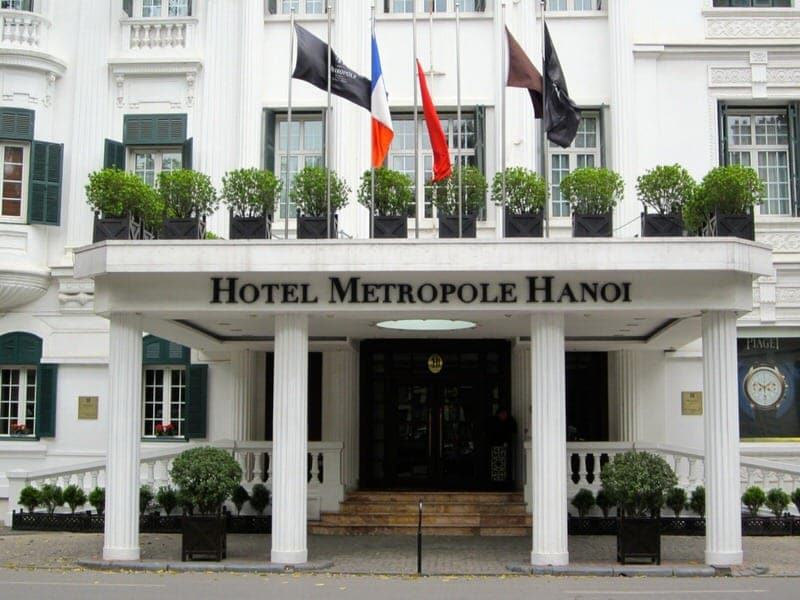 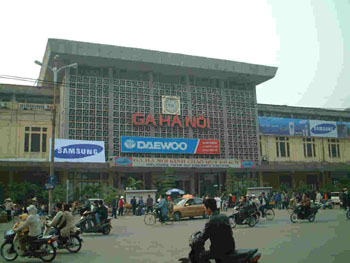 Matching :
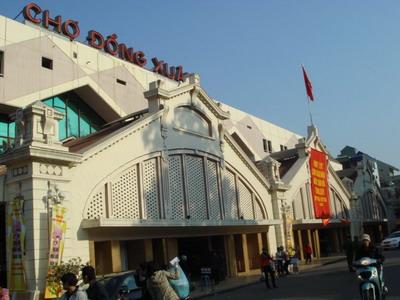 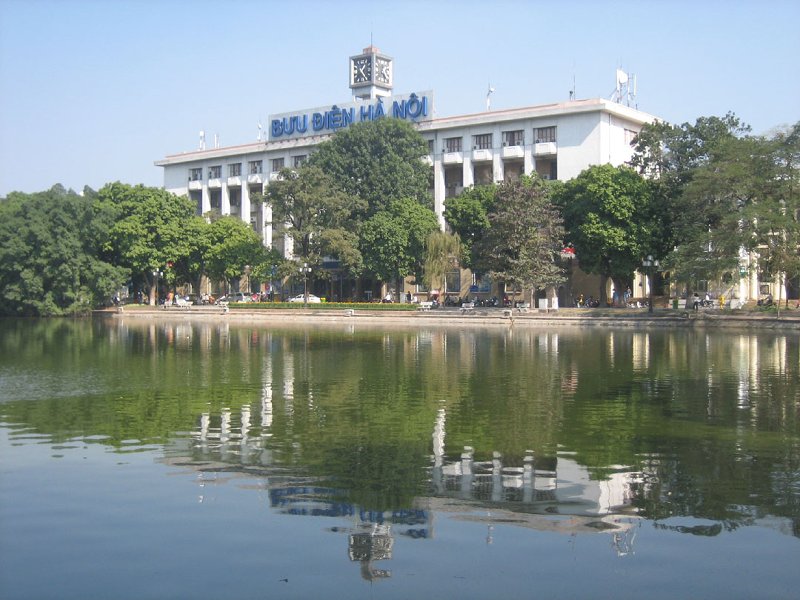 Picture 4
Picture 1
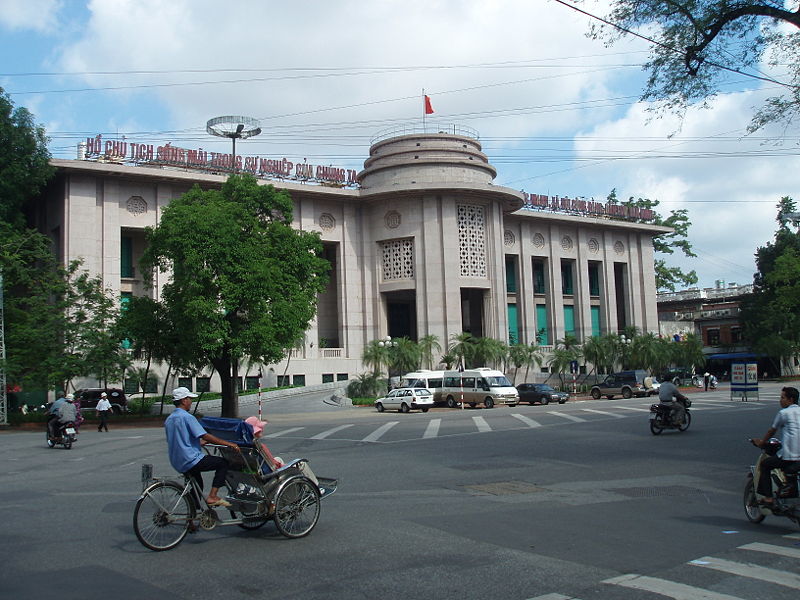 Picture 2
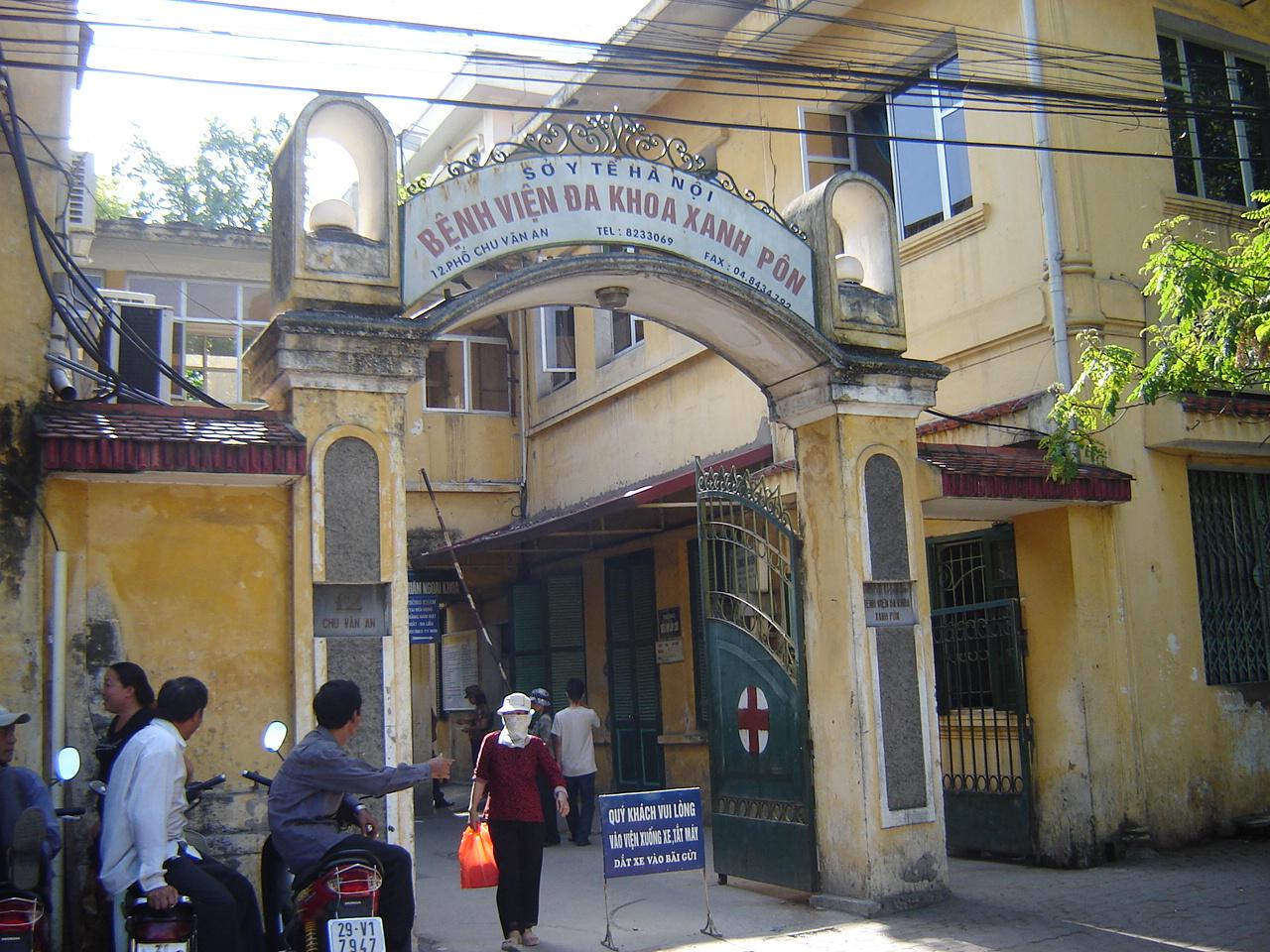 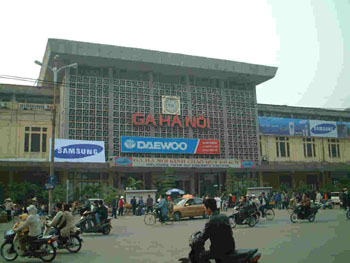 Picture 3
Picture 6
1. Dong Xuan market
2. Sofitel Metropole Hotel
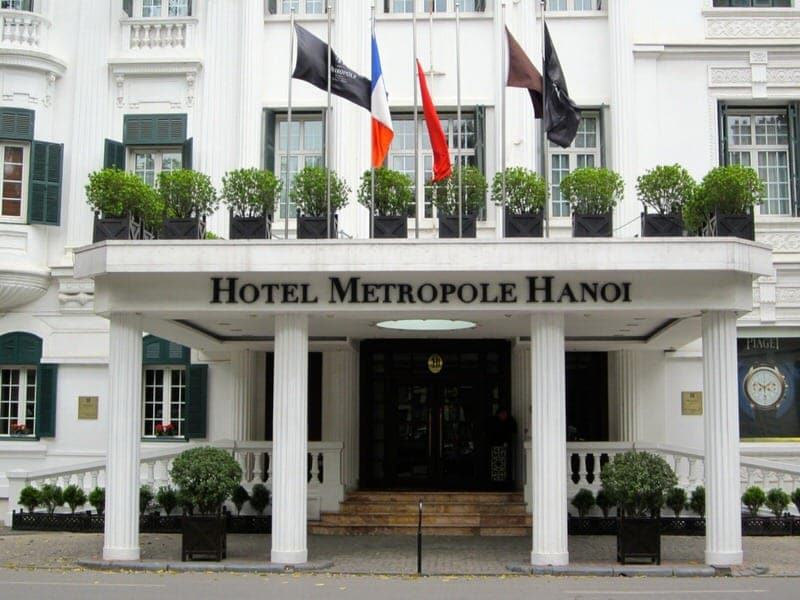 3. National Bank of VN
4. Saint Paul Hospital
Picture 5
5. The Central Post Office
6. Ha Noi Railway Station
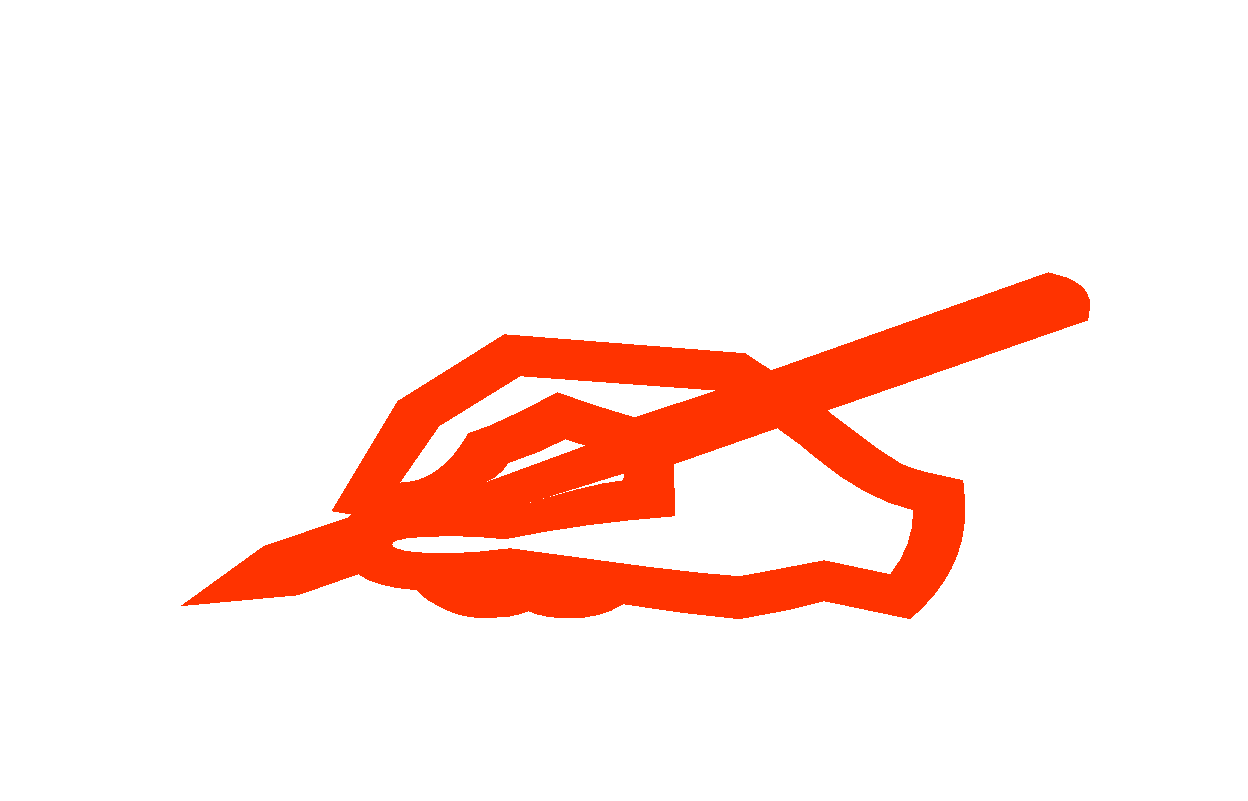 New words
khách du lịch
tourist   (n)
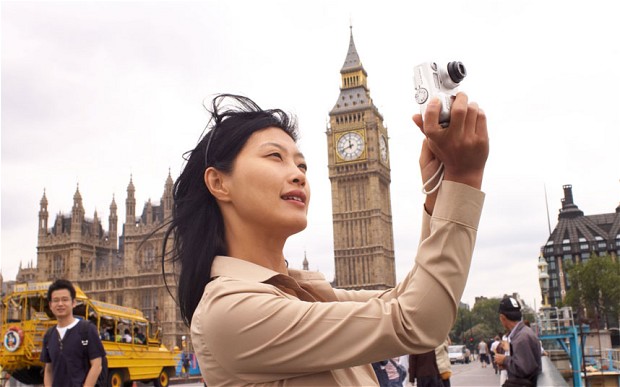 BAKERY
HOSPITAL
RESTAURANT
FACTORY
SUPERMARKET
TOY STORE
BANK
SHOE STORE
DRUGSTORE
MOVIE THEATER
RESTAURANT
HOTEL
PARK
POST OFFICE
STADIUM
MARKET
SOUVENIR SHOP
POLICE STATION
SCHOOL
MUSEUM
BOOKSTORE
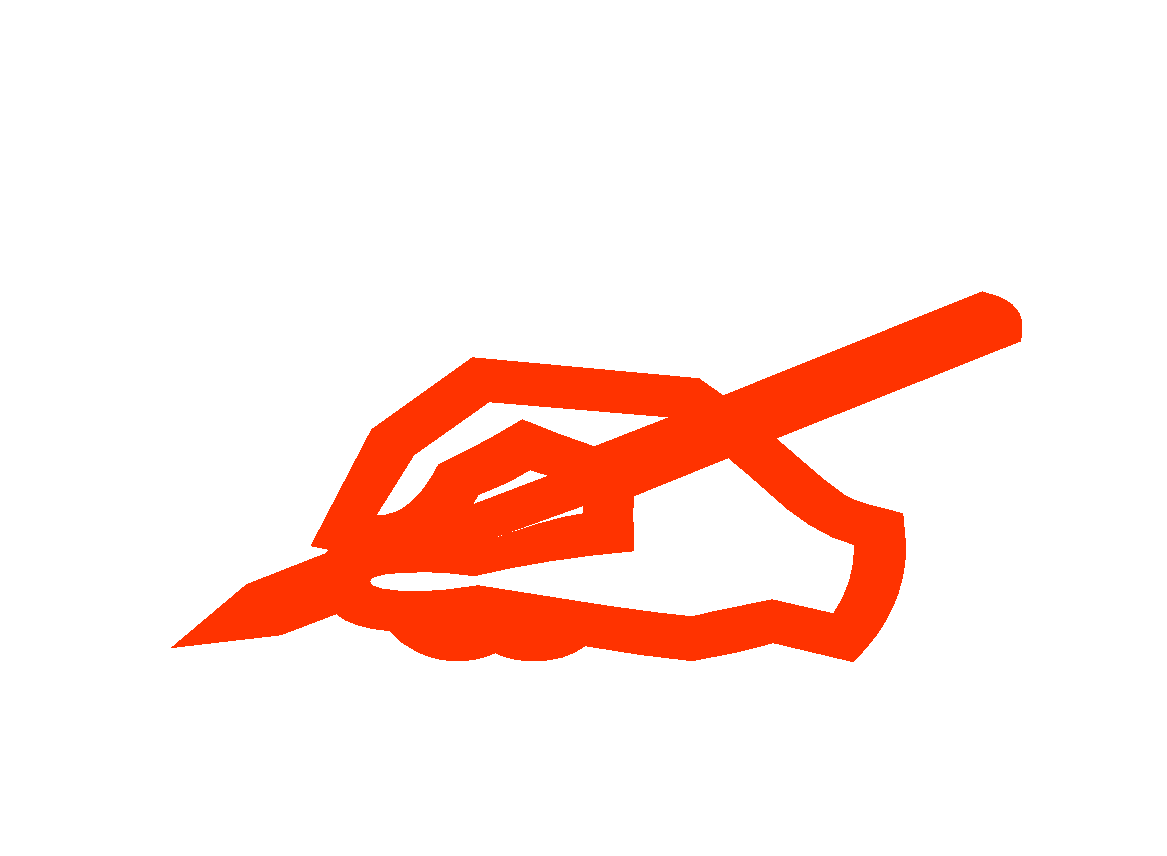 New words
cửa hàng bán đồ lưu niệm
souvenir shop (n)
đi thẳng
go straight ahead
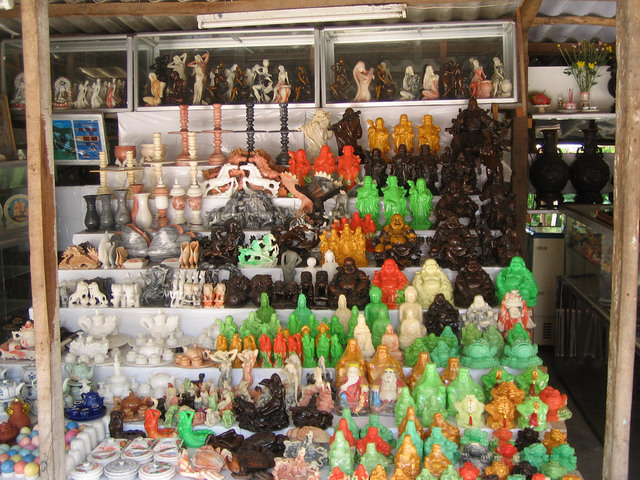 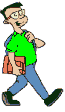 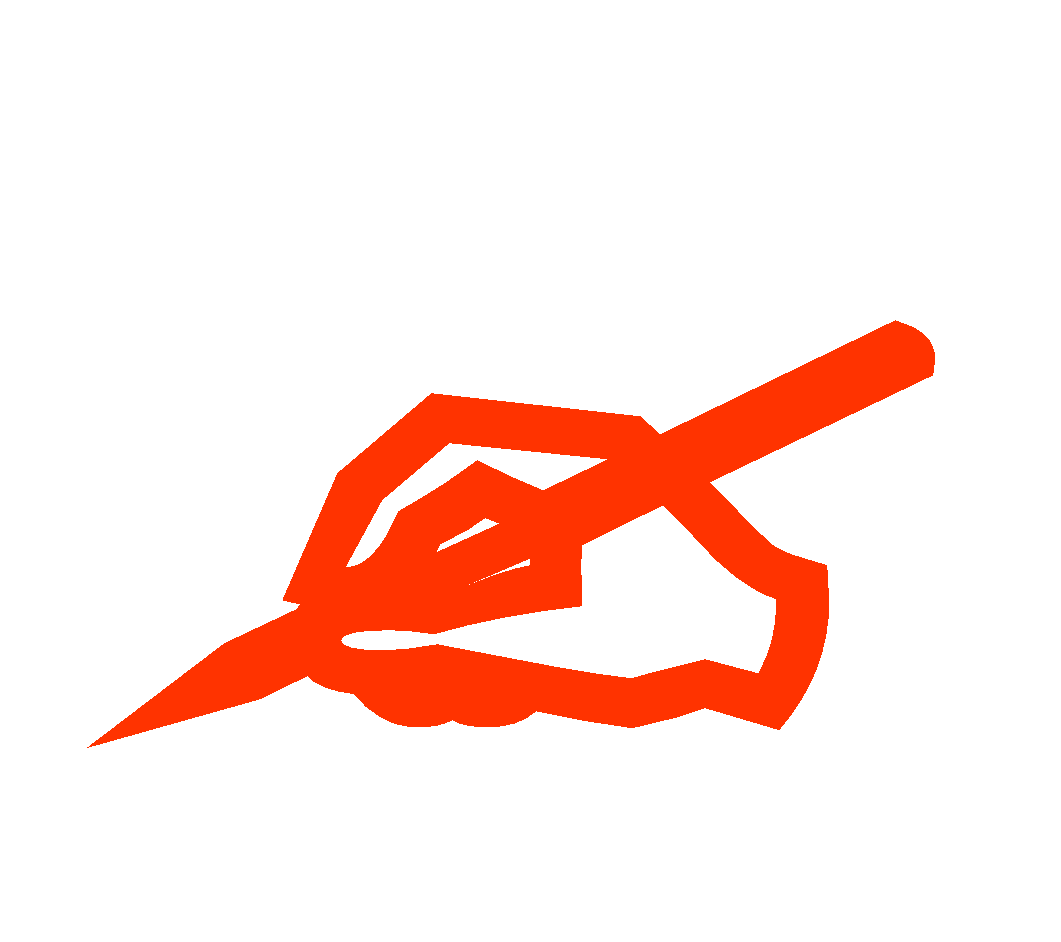 BAKERY
HOSPITAL
RESTAURANT
FACTORY
SUPERMARKET
TOY STORE
BANK
SHOE STORE
DRUGSTORE
MOVIE THEATER
RESTAURANT
HOTEL
PARK
POST OFFICE
STADIUM
MARKET
SOUVENIR SHOP
POLICE STATION
SCHOOL
MUSEUM
BOOKSTORE
New words
rẽ ở con đường thứ nhất
take the first street:
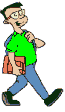 the third street
the first street
the second street
BAKERY
HOSPITAL
RESTAURANT
FACTORY
SUPERMARKET
TOY STORE
BANK
SHOE STORE
DRUGSTORE
MOVIE THEATER
RESTAURANT
HOTEL
PARK
POST OFFICE
STADIUM
MARKET
SOUVENIR SHOP
POLICE STATION
SCHOOL
MUSEUM
BOOKSTORE
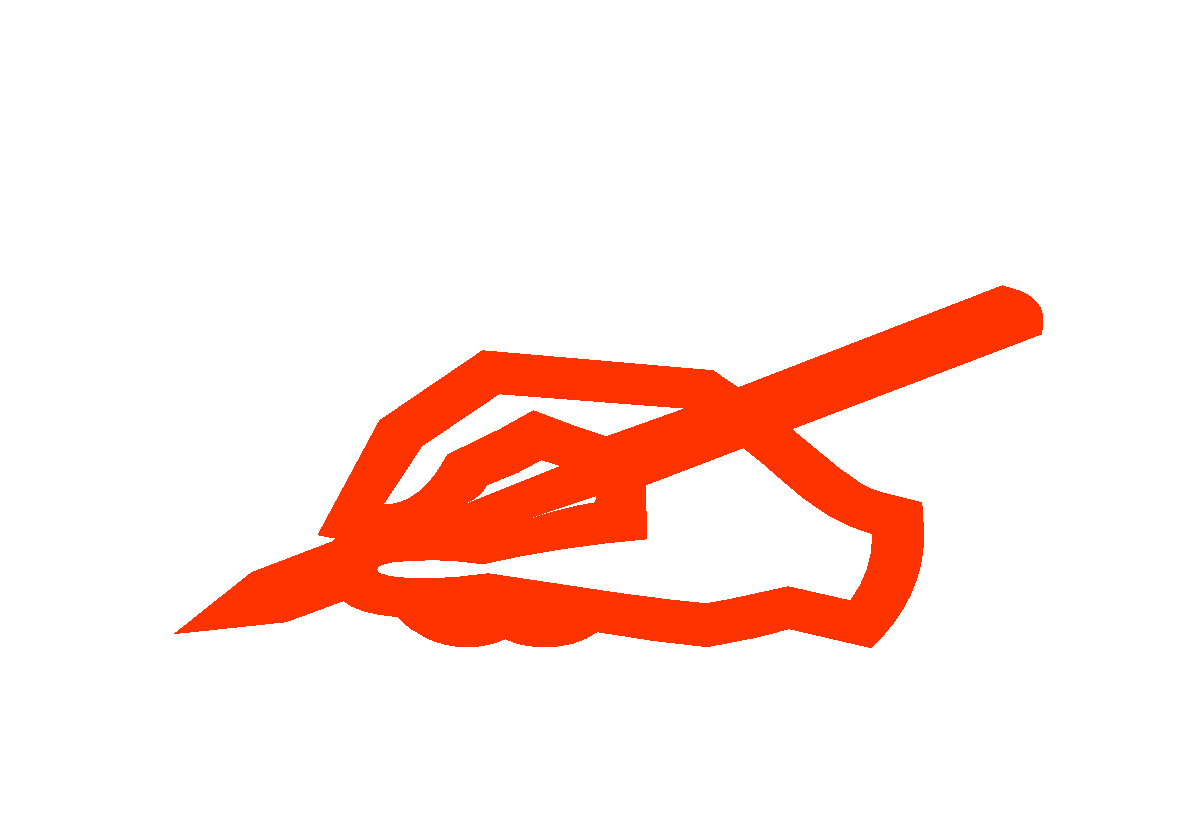 New words
take the second street
rẽ ở con đường thứ hai
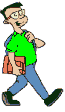 the second street
BAKERY
HOSPITAL
RESTAURANT
FACTORY
SUPERMARKET
TOY STORE
BANK
SHOE STORE
DRUGSTORE
MOVIE THEATER
RESTAURANT
HOTEL
PARK
POST OFFICE
STADIUM
MARKET
SOUVENIR SHOP
POLICE STATION
SCHOOL
MUSEUM
BOOKSTORE
New words
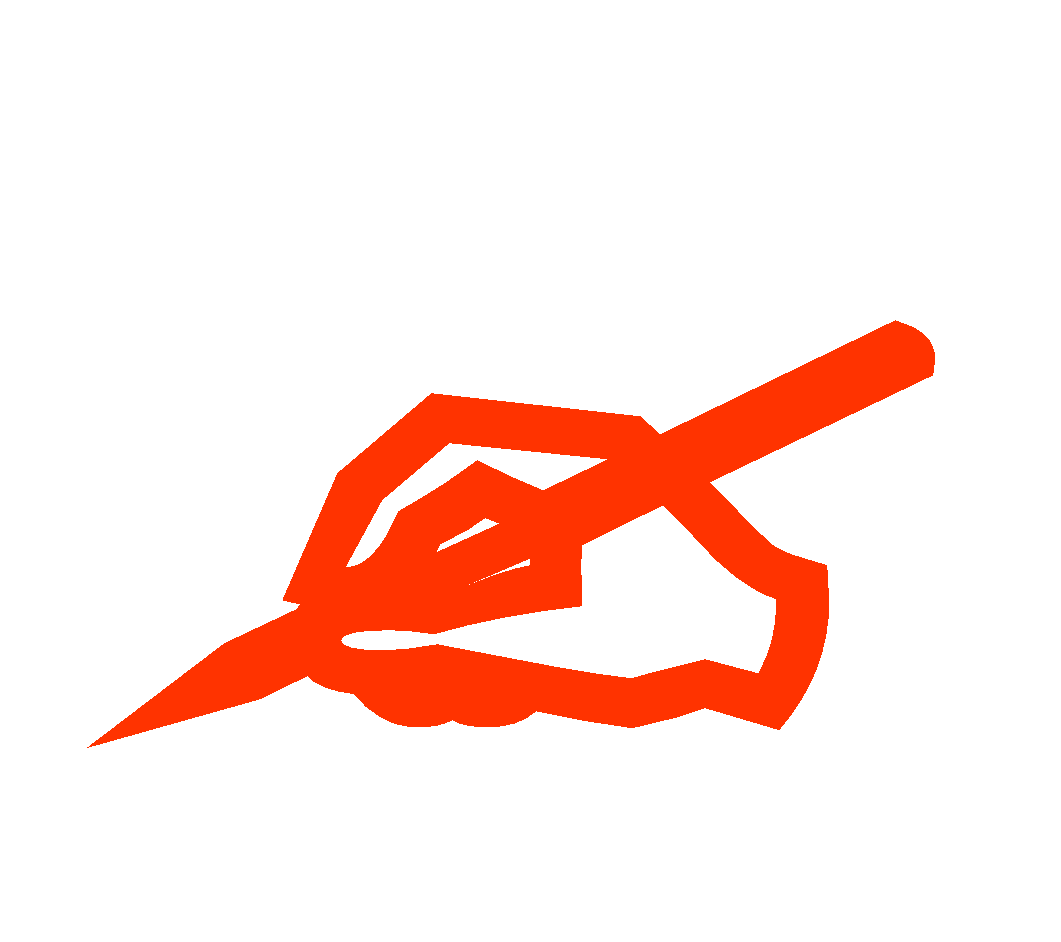 rẽ ở con đường thứ ba
take the third street:
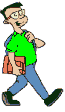 the third street
MATCHING
a. đi thẳng
1. tourist (n):
b. rẽ ở con đường thứ hai
2. souvenir shop
3. go straight ahead
c.  khách du lịch
4. take the first street:
d. rẽ ở con đường thứ ba
5. take the second street
e. rẽ ở con đường thứ nhất
6. take the third street
f. cửa hàng bán đồ lưu niệm
A2.Listen and repeat. Then practice the dialogue with a partner
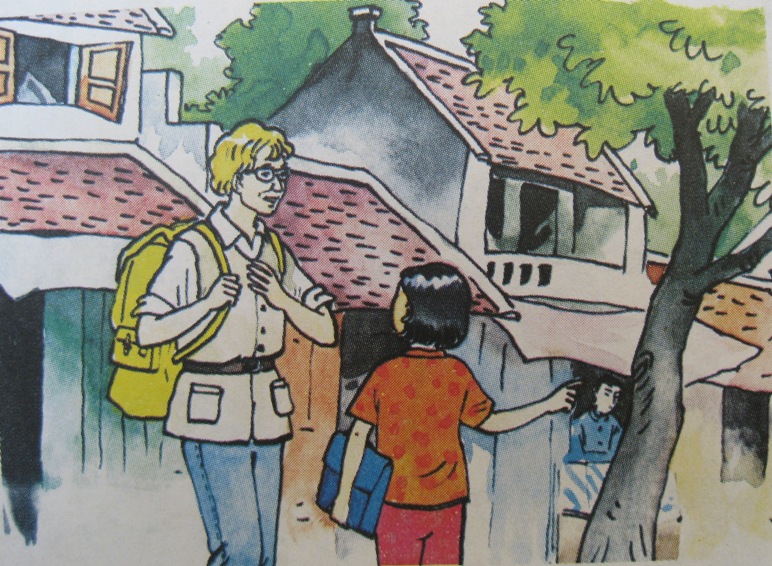 1. Who are they?
2. Where are they?
3. Can you guess what they are talking about?
A 2.Listen and repeat. Then practice the dialogue with a partner
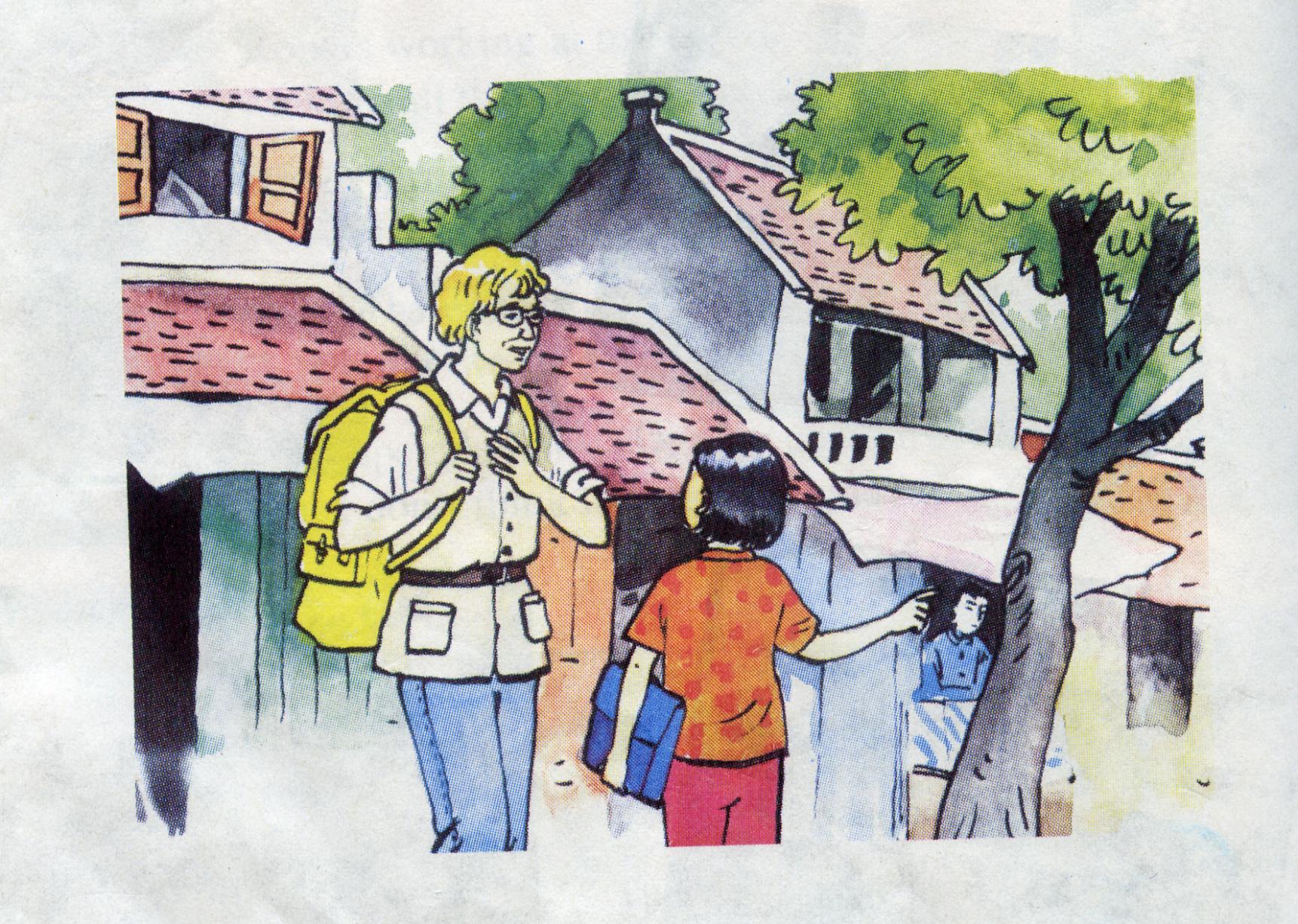 They are asking and answering about the way.
Tourist
Nga
A2. Listen and repeat: 
a) Tourist: Excuse me. Is there a souvenir shop near here?
     Nga: Yes. There is one on Hang Bai street.
     Tourist: Could you tell me how to get there?
     Nga: Go straight ahead. Take the second street on the left. The souvenir shop is on the right, opposite the post office.
     Tourist: Thank you.
     Nga: You’re welcome.
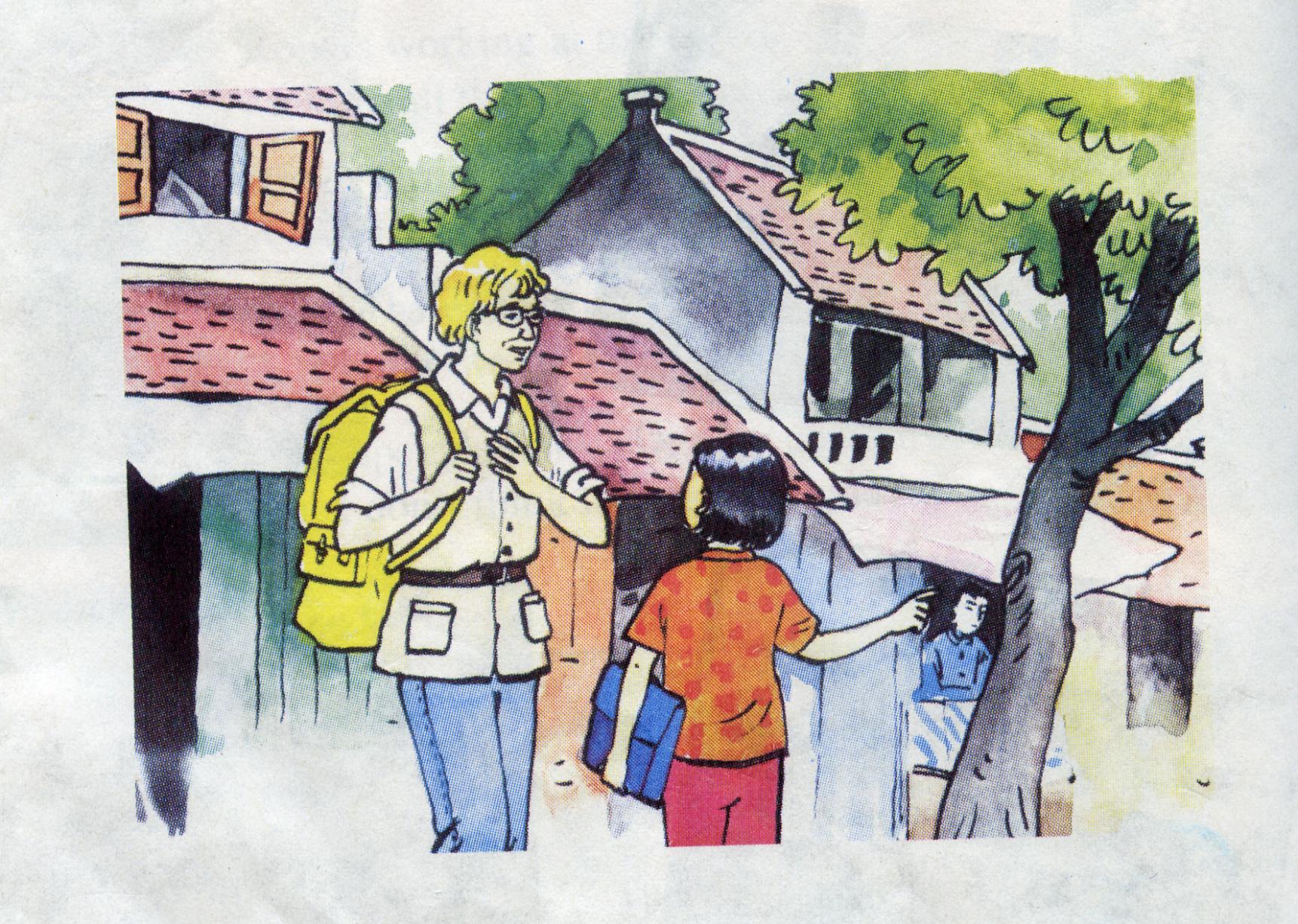 b) Tourist: Excuse me. Could you show me the way to the supermarket, please?
     Nga: The supermarket? OK. Go straight ahead. Take the first street on the right. The supermarket is in front of you.
     Tourist: Thanks a lot.
     Nga: You’re welcome.
Listen and complete the dialogue
1
souvenir
a) Tourist: Excuse me. Is there a   ...................shop near here?
     Nga: Yes. There is one on Hang Bai Street.
     Tourist: Could you tell me ..................to get there?
     Nga: Go ..................ahead. ..................the second street on the left. The souvenir shop is on the right, opposite the post office.
     Tourist: Thank you.
     Nga: You’re welcome.
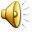 how
2
straight
Take
3
4
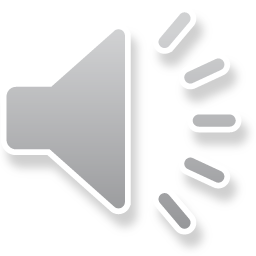 Could
b) Tourist: Excuse me..................... you show me the way to the supermarket, please?
     Lan: The supermarket? OK. .................straight..............    Take the first street .....................the right. The supermarket is in front of you  
     Tourist: Thanks a lot.
     Lan: You’re welcome.
5
Go
ahead
7
6
8
on
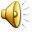 Remember:
1. Asking about the way:
A: Could you  tell       me   how to get to the souvenir shop?
show
the way to the supermarket?
B: Go straight ahead. Take  the first        street  on the  left.
right.
the second
Could you tell / show me  how to get to…?
                                            the way to…?
Remember:
2. Giving directions:
- Go straight ahead.
- Take the first street on the left.  
- It’s opposite / next to / between...and...
01
02
PRACTICE
03
04
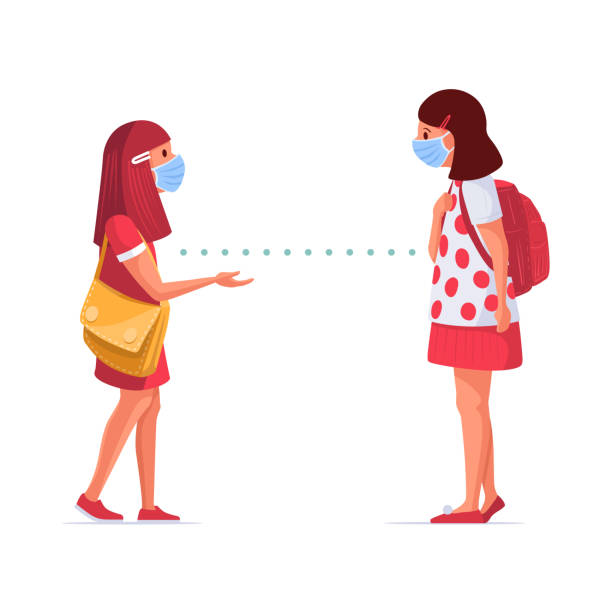 05
06
Pratice the dialogue
a) Tourist: Excuse me. Is there a souvenir shop near here?
     Nga: Yes. There is one on Hang Bai Street.
     Tourist: Could you tell me how to get there?
     Nga: Go straight ahead. Take the second street on the left. The souvenir shop is on the right, opposite the post office.
     Tourist: Thank you.
     Nga: You’re welcome.
b) Tourist: Excuse me. Could you show me the way to the supermarket, please?
     Lan: The supermarket? OK. Go straight ahead. Take the first street on the right. The supermarket is in front of you.  
     Tourist: Thanks a lot.
     Lan: You’re welcome.
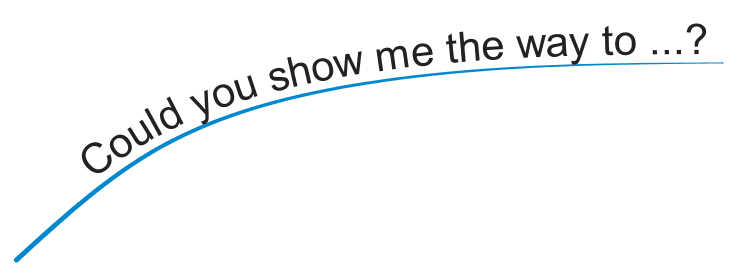 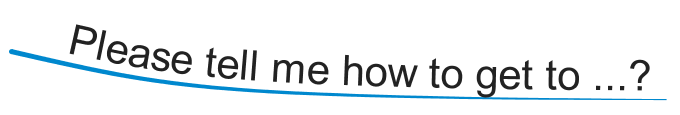 Could
you
tell
me
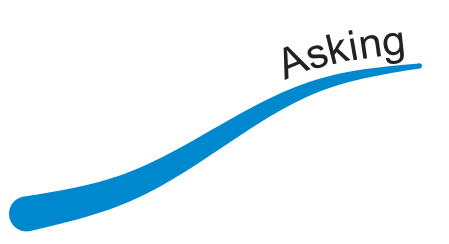 how to get to… ?
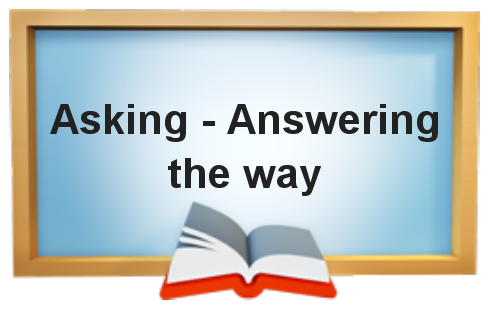 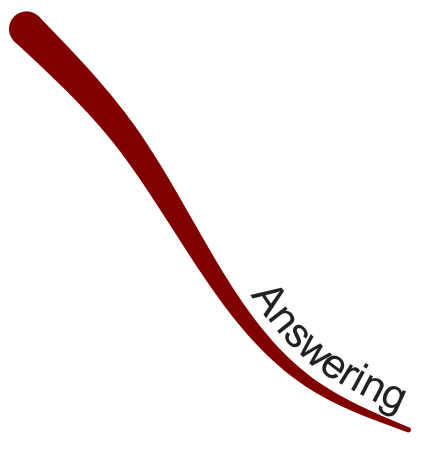 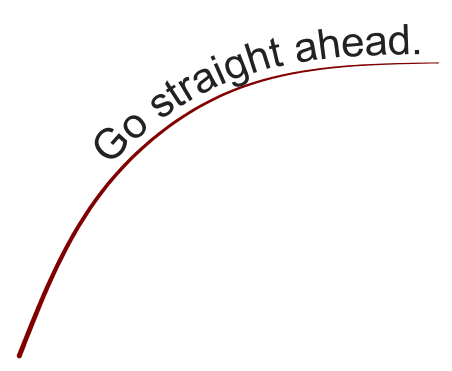 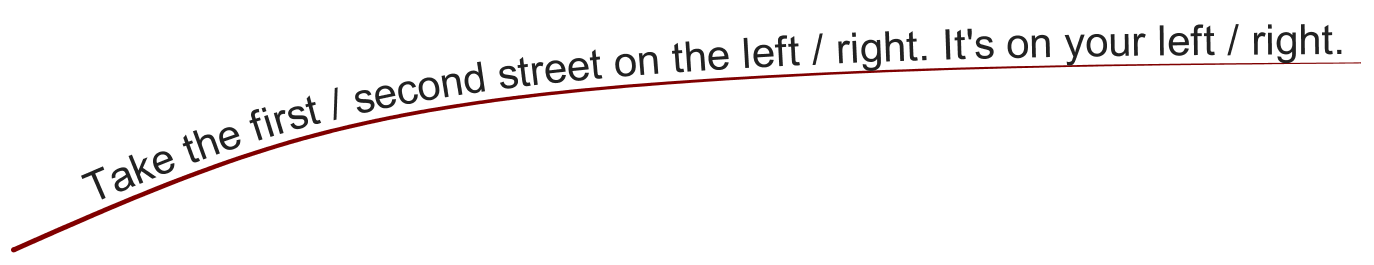 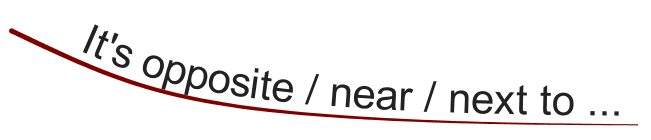 BAKERY
HOSPITAL
RESTAURANT
FACTORY
SUPERMARKET
TOY STORE
BANK
SHOE STORE
DRUGSTORE
MOVIE THEATER
RESTAURANT
HOTEL
PARK
POST OFFICE
STADIUM
MARKET
SOUVENIR SHOP
POLICE STATION
SCHOOL
MUSEUM
BOOKSTORE
A3. Look at this street map. Practice the dialogue with a partner:
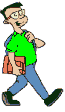 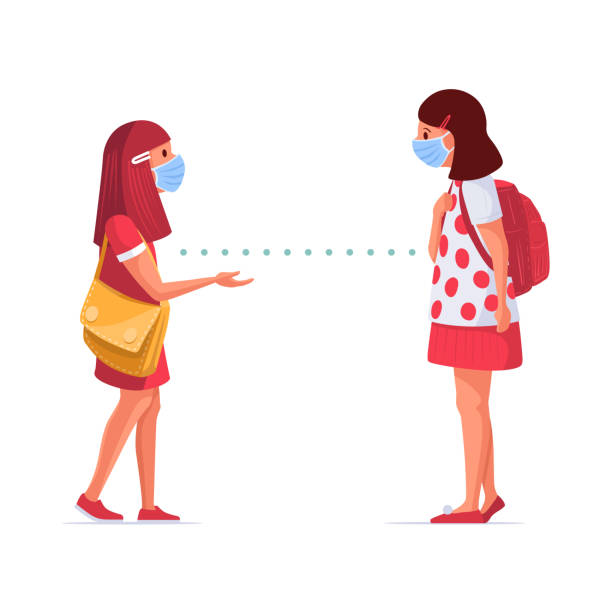 01
02
Example:
03
Nga: Where is the bank?
04
05
Nam: The bank is between the hotel and the restaurant. It’s opposite the hospital.
06
HOMEWORK
Learn new words and grammar by heart
Do all the exercises
Prepare for the next lesson: Unit 8 – B
Thanks for your attention!